IT & Cyber Security Commercial Certifications
A Way to Enhance Your Professional Career and Add Value to Your Degree
Agenda
What are Certifications

Pros and Cons

Popular Certifications and Certifiers

Paths to Certification

CPEs and Strategies
2
What are IT/Cyber SecurityCommercial Certifications?
Commercial certifications are endorsements by third parties, that validate a person’s knowledge, skill, or both in/on a field or platform. Attaining a certification is normally obtained by passing an exam, normally with a cost. 

Certifications are a quick and powerful way of gaining entry into the job market. This has been driven by the government and requirement of commercial certifications for certain jobs.

Exams for certifications tend to either be:

Passive: Test is comprised of questions on body of knowledge

Functional: Test is comprised of a series of simulations

Hybrid: Test has both
3
Background/How and Why I became certified
Joseph Gray

2001, BS, Public Management PSU

2002 City Clerk of Rochester, 2005 Certified Municipal Clerk (CMC) 

2002 Joined the National Guard, 2010 Security+, CompTIA, 2010 (Lifetime)

2012 FA53, CCNA, CMSA, CISSP 437309, ISC2

2013 Cyber Protection Team, Certified Ethical Hacker (CEH), EC Council, 2013, 2018

2022, Joined UNH GIAC Security Leadership (GSLC), GIAC,
 
President of the Concord/Lexington ISC2 Chapter
4
Pros and Cons of Certifications
Pros: 
Is a great way to separate yourself
Can normally be prepped through a boot camp
Can demonstrate practical knowledge
Provides an employer with a way to validate a candidate’s credentials
Provides an employer with a third party verification of skill
Can visually enhance resume and communications with digital badges, that are certfiable

Cons:
Tests can be extremely hard
Tests can be expensive
Committing self to a lifetime of Continuing Professional Education (CPE)
The Certifier can do things to devalue the certification
5
Certifiers
Bodies normally made up of a board of directors or executive council. The voting body is normally its members. 
Goals include:
Directed towards certain technologies and concepts 
Upholding and promoting best practices and accepted standards
Demonstrating value of certification to best practices
Creating and supporting education leading to certification
Keeping certification relevant through CPE Requirements
Ensuring certifications are accepted by other governing bodies
Collect Dues
Try to create a tiered approach to certifications, most vendors were originally known for one cert
6
[Speaker Notes: https://dl.dod.cyber.mil/wp-content/uploads/8140/pdf/unclass-dod8570_ia_program_transition_dod8140_cwp.pdf]
Certifier Considerations
Certifier is normally known for one certification

Certifier then tries to create a series of certs to support their key certification 

Certifiers look around and try to emulate competing certificates

Certifiers talk to the industry and incorporate standards and requirements into their certifications

Certifiers require continuing education to maintain the cert, how hard is the cert to maintain?
7
[Speaker Notes: https://dl.dod.cyber.mil/wp-content/uploads/8140/pdf/unclass-dod8570_ia_program_transition_dod8140_cwp.pdf]
Government Driven Certification
The Federal government has driven certifications by requiring IT staff have a commercial certification. Up until 2023 DoD directive 8570 dictated what certifications were needed by work role. In 2024 8140 took over complicating the process by adding more work roles but entrenching IT certifications even more.
8
8570
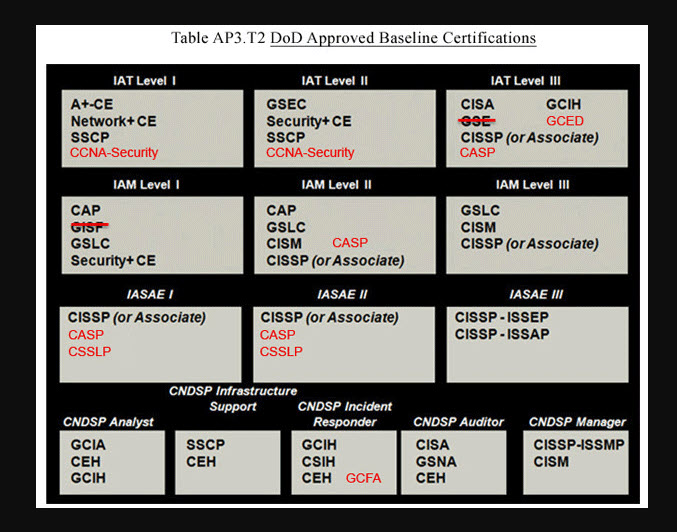 9
[Speaker Notes: https://www.avuedigitalservices.com/casting/aisearch/control/cyberWorkforceProviderMarketPlace]
Certifiers
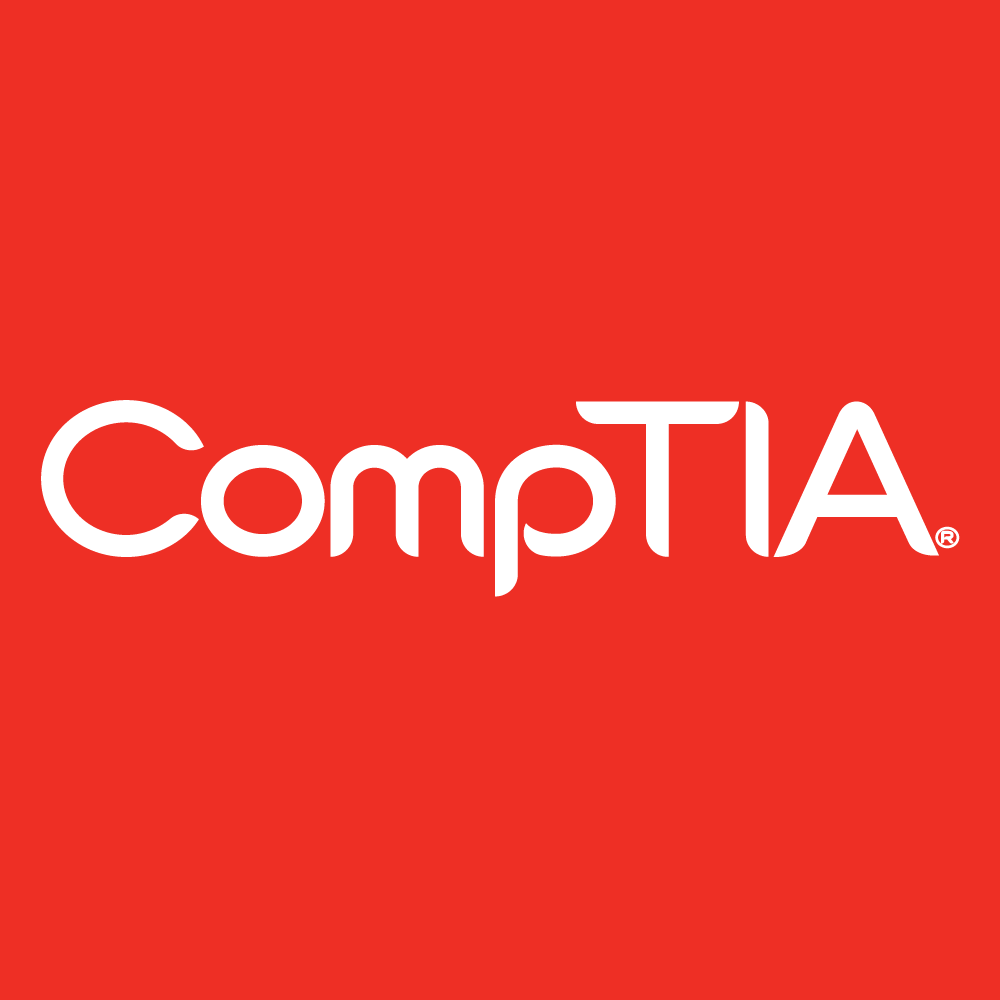 CompTIA

17+ Certifications, best known for entry level certifications A+ and Security+. Originally certification was for lifetime until government wanted some kind of continuing education requirement.

Tests were originally passive, but have grown more hybrid with a hands on portion. Tests are expensive at just over $400
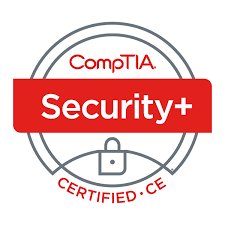 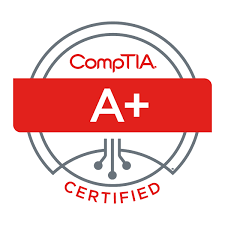 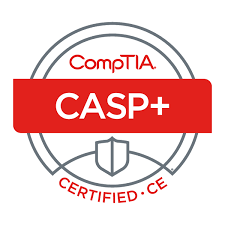 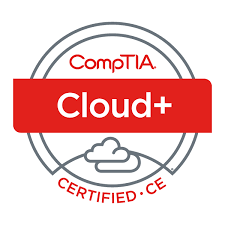 10
Certifiers
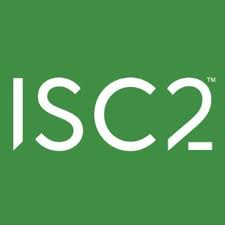 ISC2

9 Certifications, best known for the senior level certifications CISSP, requires passing a test and 10+ years of experience. ISC2 certifications are primarily management and policy certifications. ISC2 is trying to make their certs more skill based. CISSP is considered a gold standard in certifications.  

Tests are passive/adaptive with follow up questions on ones the subject got wrong. Test costs range from $199-$749. ISC2 offers a free CC training kit and test voucher.
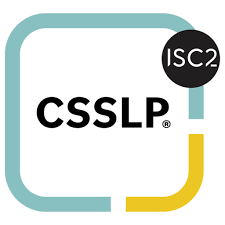 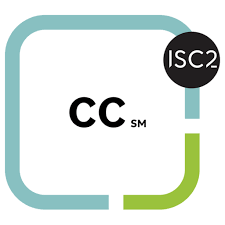 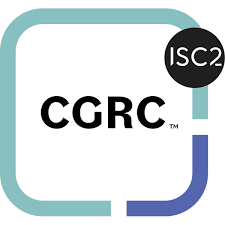 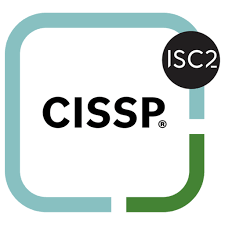 11
Certifiers
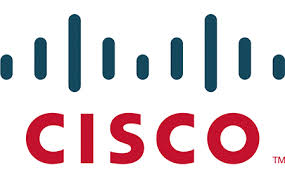 Cisco

4+ Certifications, best known for the mid-level networking certification CCNA and their robust education system, CISCO Academy. Cisco has recently changed their certification system adding concentrations to their certs (Making it confusing). CCNA is considered one of the best baseline networking certs.  

Tests are hybrid with networking simulations. Packet tracer is a free sim that you can download and train on. Test costs range from $125-$400.
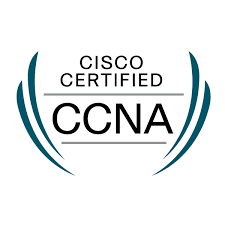 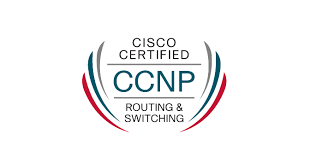 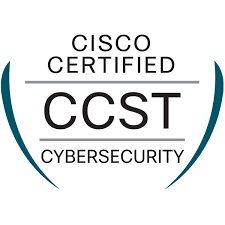 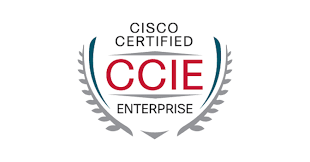 12
Certifiers
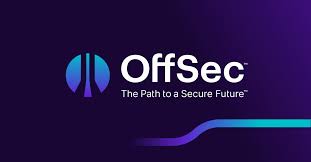 OffSec

12+ Certifications, best known for Offensive Security Certified Professional (OSCP), a skill driven test, that few can pass. OffSec certs are primarily from security through penetration test perspective. All OffSec training is self-paced. There are training partners but bootcamps are very expensive.  Average OSCP Salary is $119,000

Tests are hands on with OSCP giving 24hrs to hack 6 systems. Cost for the course and 1 Test is $1600, retests are costs range from $125-$400.
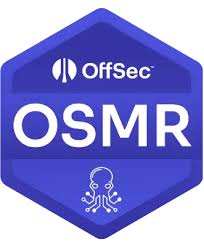 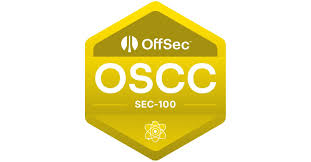 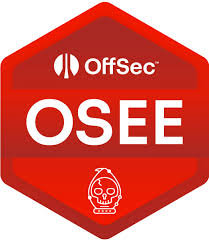 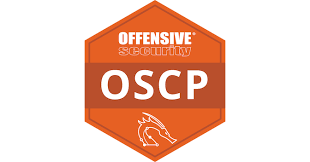 13
Certifiers
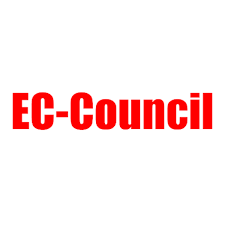 EC Council

15+ Certifications, best known for Certified Ethical Hacker (CEH). The strength of the EC Council certs, is their naming convention, which allow for not IT people to understand the certification. bootcamps are very expensive.  Average OSCP Salary is $119,000. They have recently complicated their certs by adding concentrations. They offer their own degree.

Tests are hybrid. Cost for tests run from $99-$699.
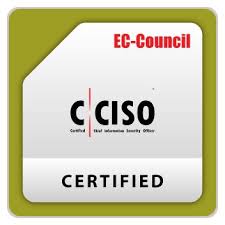 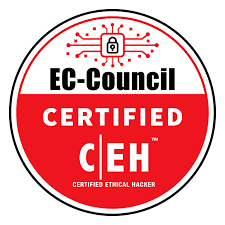 14
Certifiers
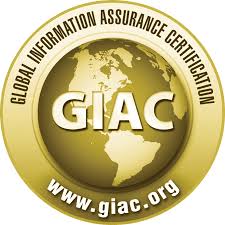 GIAC (SANS)

40+ Cyber Security Certifications, best known for GIAC Certified GSE. Normally initial tests are packaged with training which is expensive $5,000-$12,000. Tests are extremely difficult even though they are open book. GIAC offers people who pass the test with a 90 or higher are allowed to teach the course after a mentorship program.  

GIAC offers a Cyber Security Masters Degree for $54K and prior certs do not apply. The military has built jobs entirely off of these certifications.
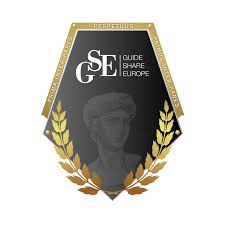 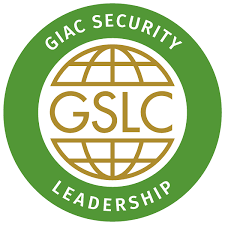 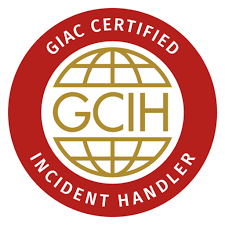 15
Should I get Certified? Strategies
What do you want to demonstrate through the certificate?

What jobs do you want?

How does the certifier manage themselves? what is the long-range goals? do they align with what you are looking for in a certifier?

What are the requirements to maintain the cert?

O’Reilly Books, https://www.oreilly.com/

A lot of certifiers offer entry level certs, ISC2 (CC)

CPEs through new certificate bootcamp
16
Questions
Questions
17